Τι λέτε παιδιά να κάνουμε Σκατζοχοιράκια;
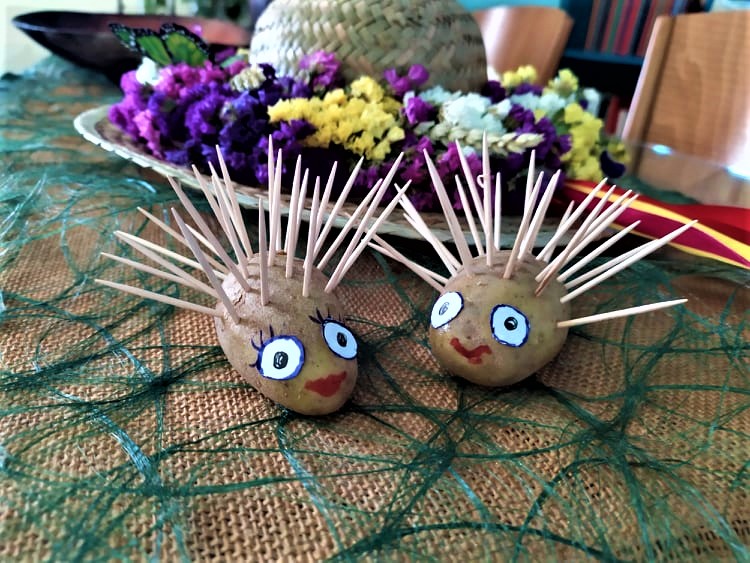 Τα υλικά που θα χρειαστούμε είναι:
Πατάτες μικρές ή μεγάλες 
Οδοντογλυφίδες
Άσπρο χαρτί
Ένα μαύρο μαρκαδοράκι
Έναν κόκκινο μαρκαδόρο
Ψαλίδι
Κόλλα
Καρφώνουμε τις οδοντογλυφίδες στην πατάτα αφήνοντας τη μια άκρη κενή
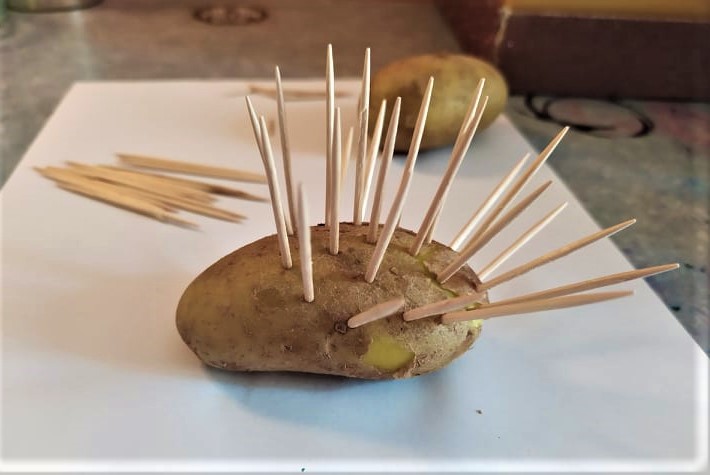 Να κάπως έτσι…
Σε λευκό χαρτί σχεδιάζουμε κυκλάκια για μάτια
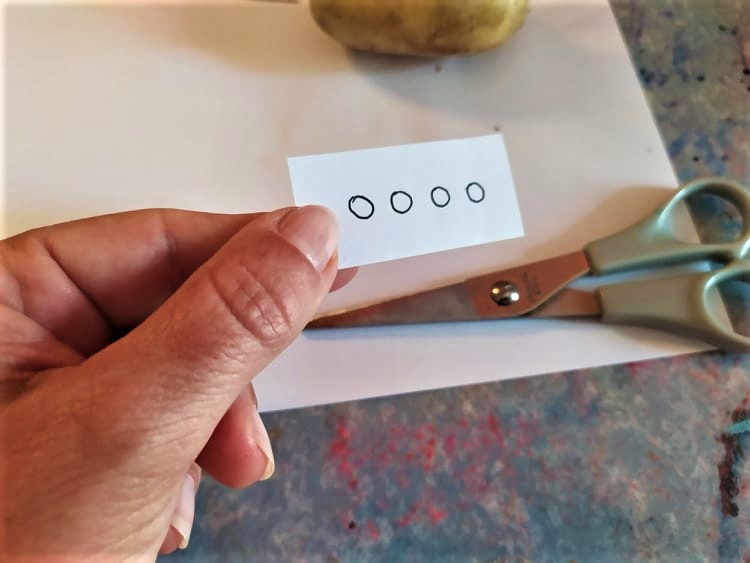 Και κόβουμε στρογγυλά
Ζωγραφίζουμε μέσα στρογγυλά μαύρα
Και τα κολλάμε στις πατάτες εκεί που δεν έχουμε βάλει οδοντογλυφίδες
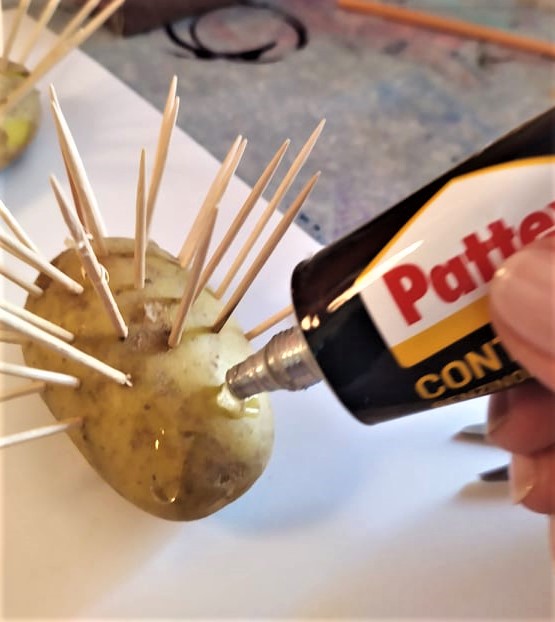 Με τον κόκκινο μαρκαδόρο ζωγραφίζουμε τα χείλη
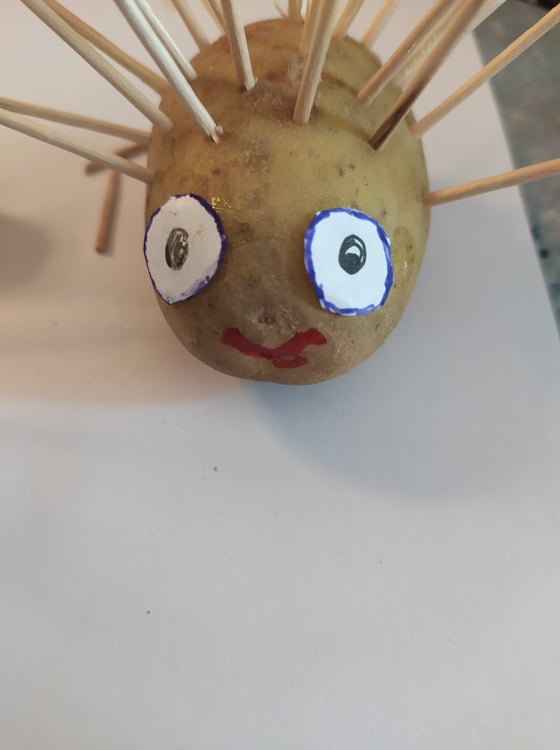 Εγώ έβαλα και βλεφαρίδες στην σκατζοχοιρίνα μου. Σας αρέσουν;
Έτοιμα τα φιλαράκια σκατζοχοιράκια!!!
Καλή επιτυχία παιδιά!!!!Πόσα σκατζοχοιράκια μπορείτε να φτιάξετε;Η δασκάλα σας κυρία Πάολα